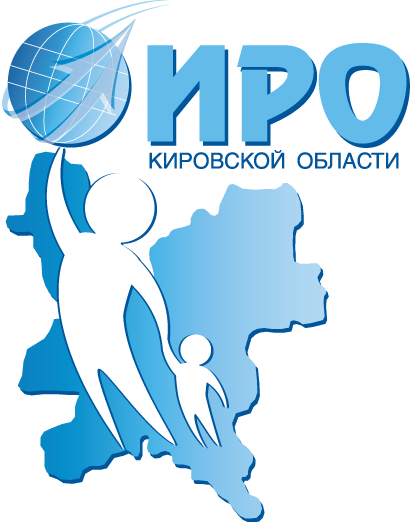 Особенности использования электронной формы учебника по английскому языку в начальной школе
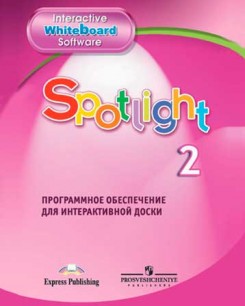 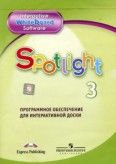 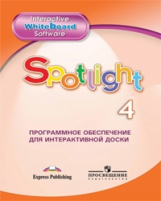 Полушкина Г.Ф., ст. преподаватель кафедры предметных областей КОГОАУ ДПО «ИРО Кировской области»
Киров, 2017
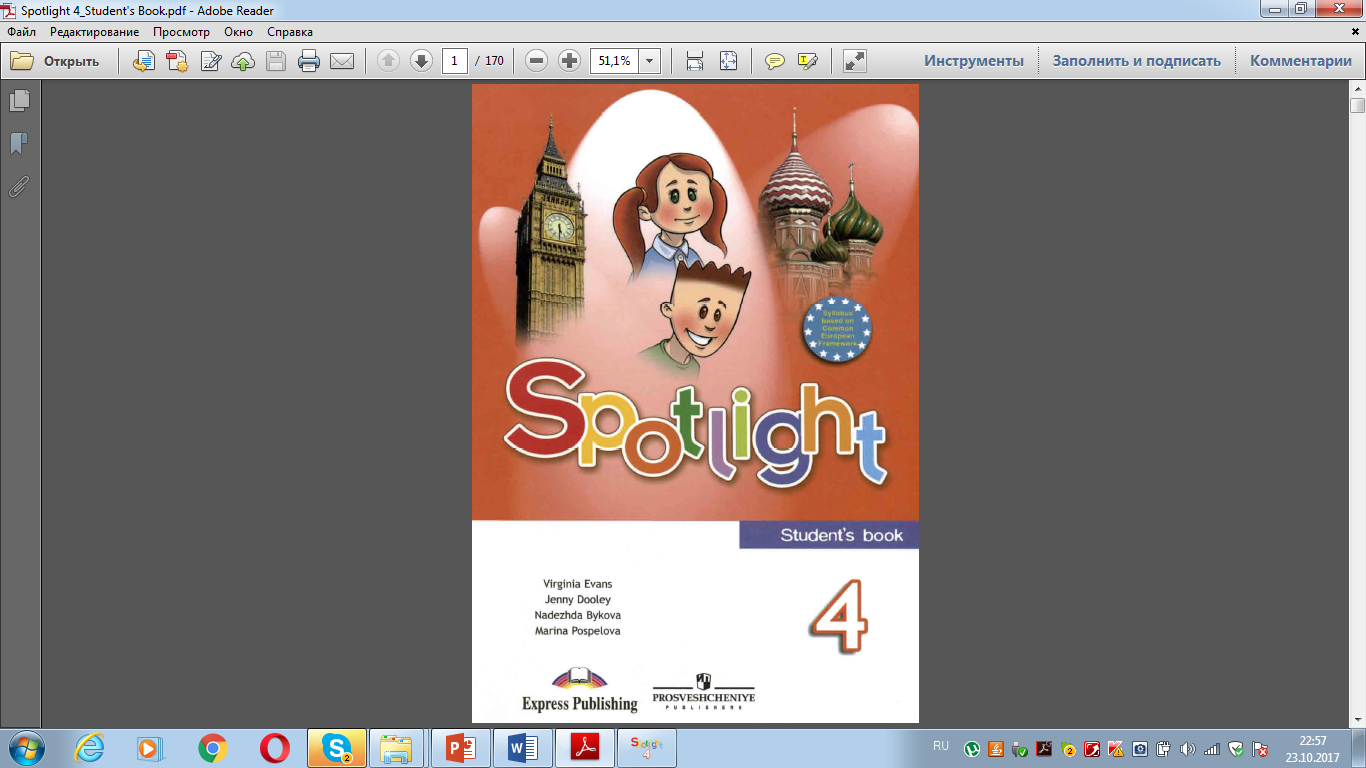 Печатный вариант и электронное приложение учебника в мультимедийной форме.
Отличительными чертами электронного учебника являются: высокий уровень исполнения и художественного оформления, полнота информации, качество инструментария, наглядность, логичность и последовательность изложения.
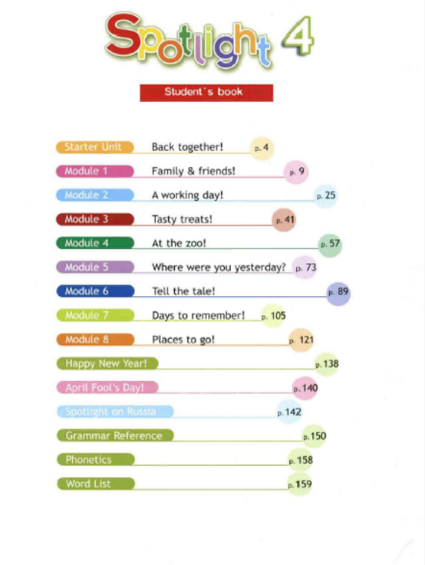 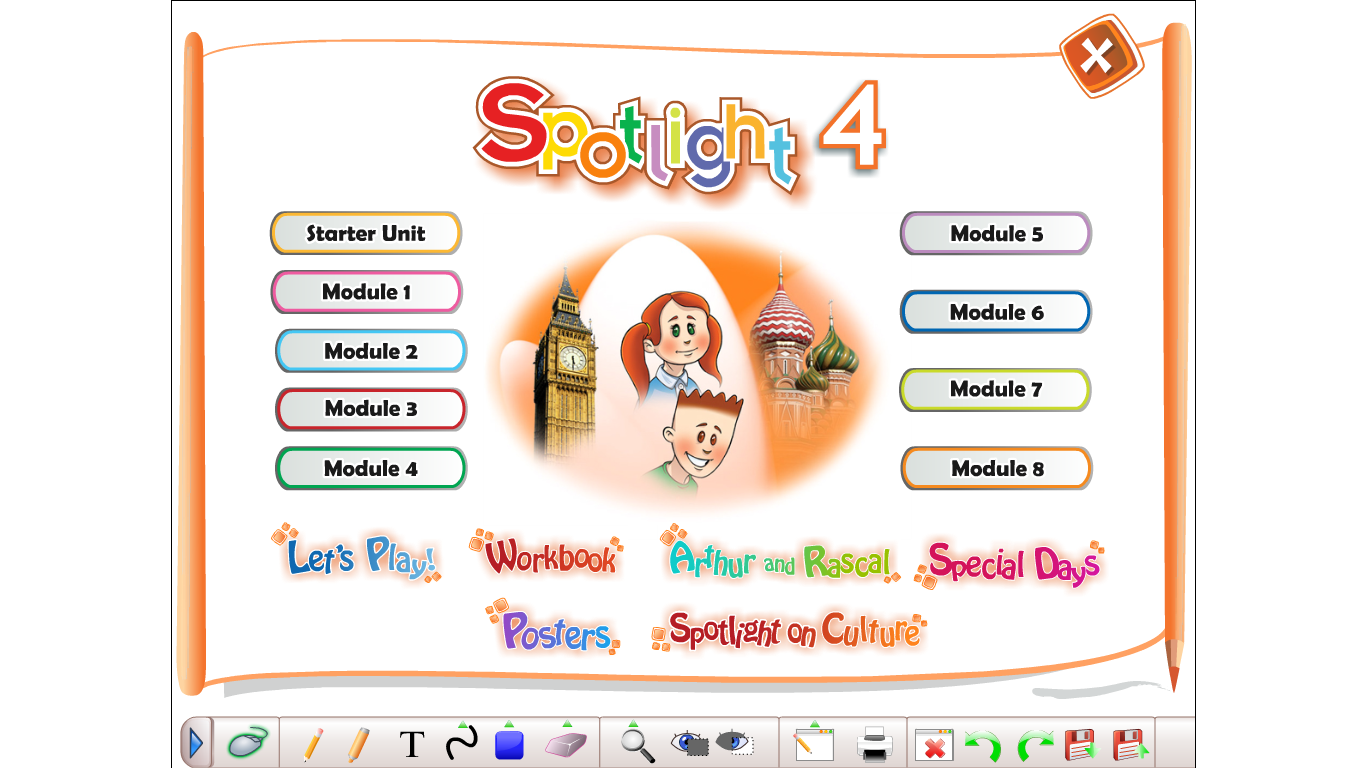 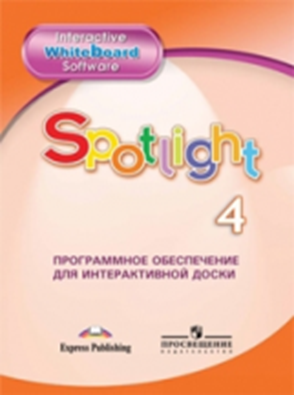 Электронное приложение учебника в мультимедийной форме
Отвечает дидактическим принципам образовательной деятельности: системности, связи теории с практикой, активности, наглядности, доступности, прочности усвоения знаний. 
В содержании учебника учтены возрастные особенности обучающихся.
Соответствует по структуре, содержанию и художественному оформлению печатной форме учебника. 
Позволяет производить мгновенный поиск необходимой страницы и информации.
Дает возможность каждому ученику работать в индивидуальном режиме.
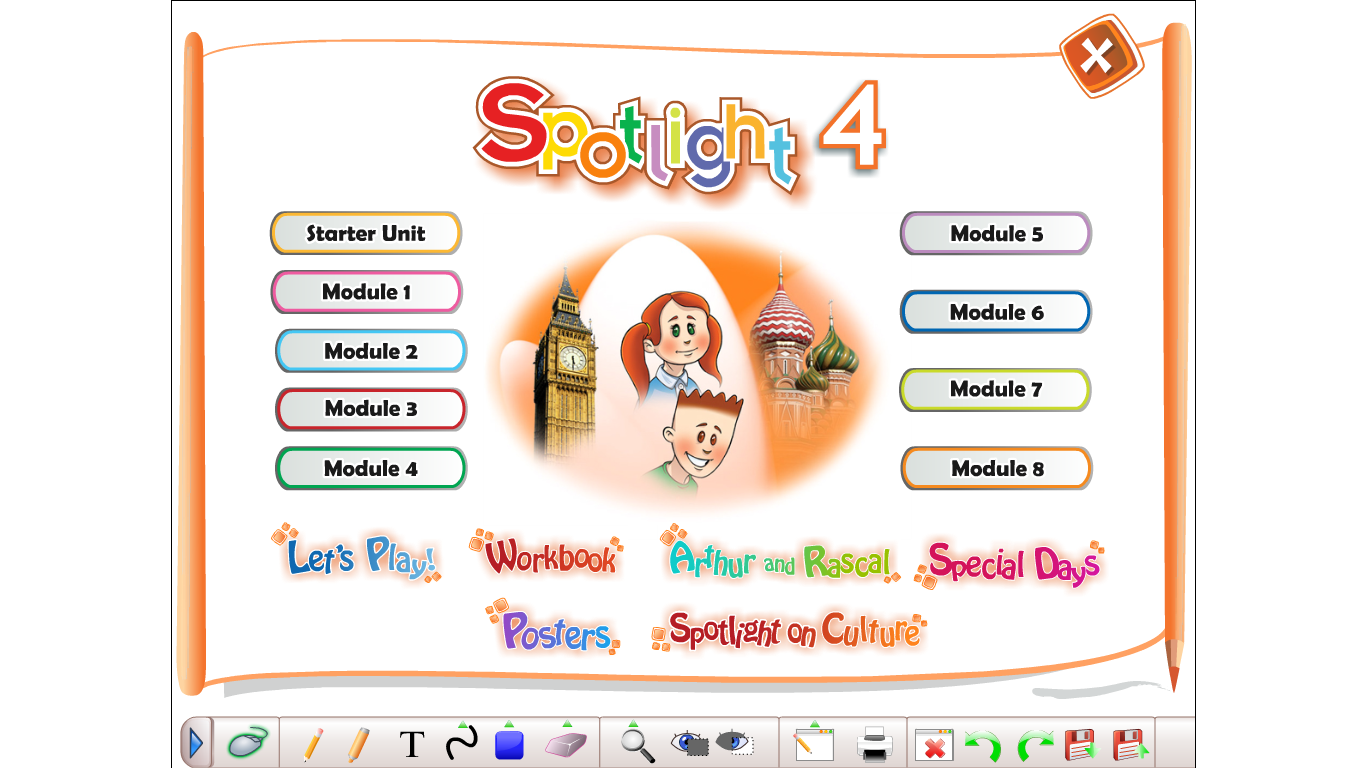 Печатный вариант учебника
Требует дополнительной подготовки и работы учителя: 
вывешивание карточек на доску, поиск необходимого аудио-трека, многократное проговаривание слов и другое.
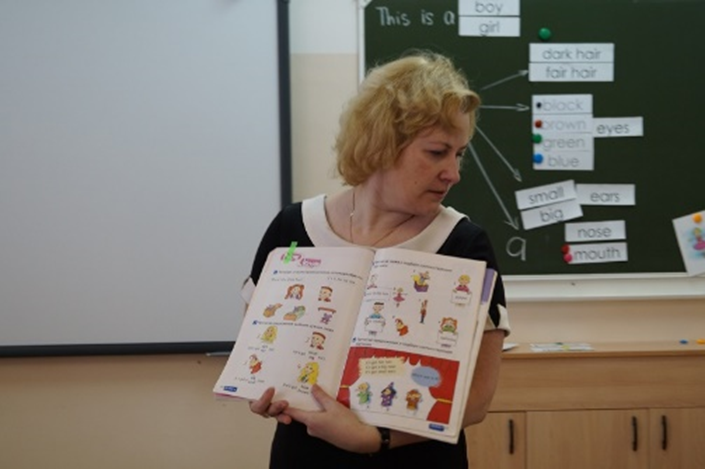 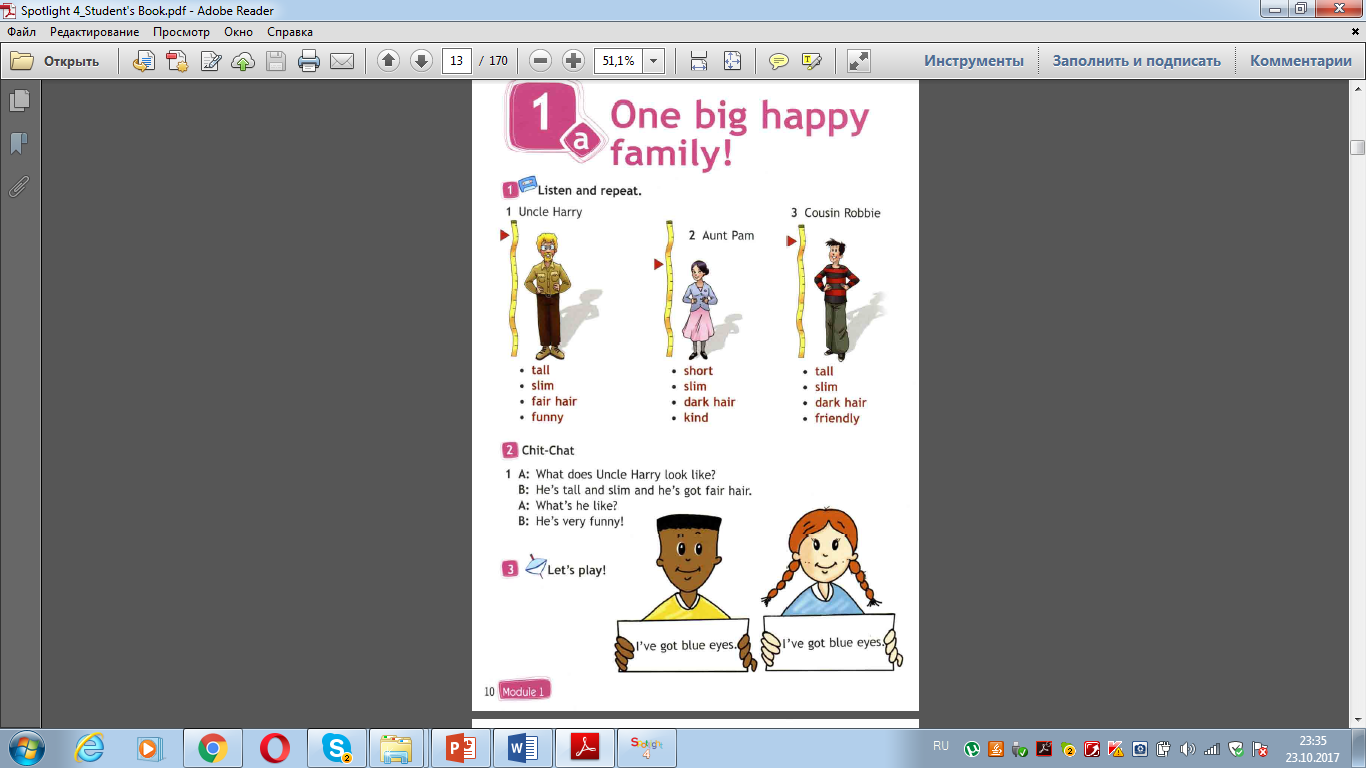 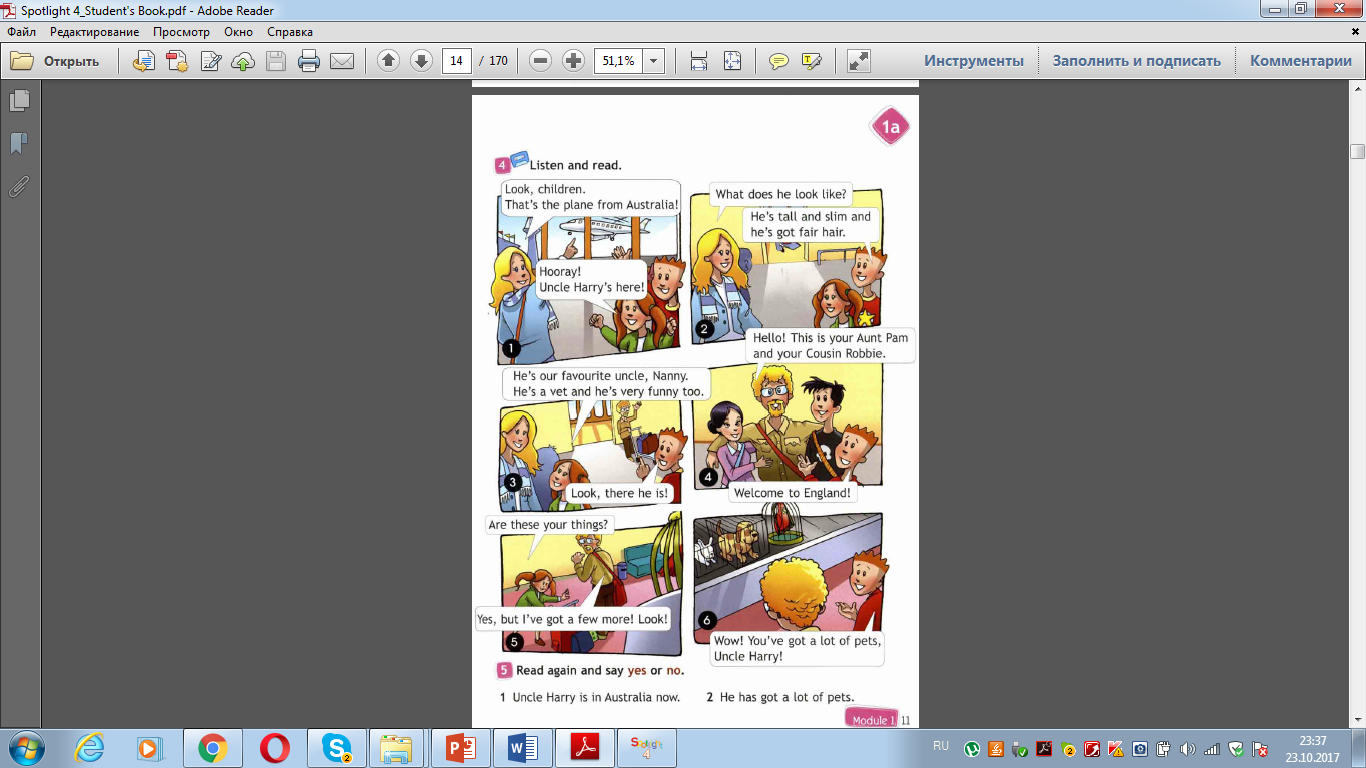 Возможности ЭФУ
Встроенное аудио-сопровождение экономит время на поиск необходимого трека, способствует освоению фонетического и лексического материала, возможности многократного повтора за диктором.
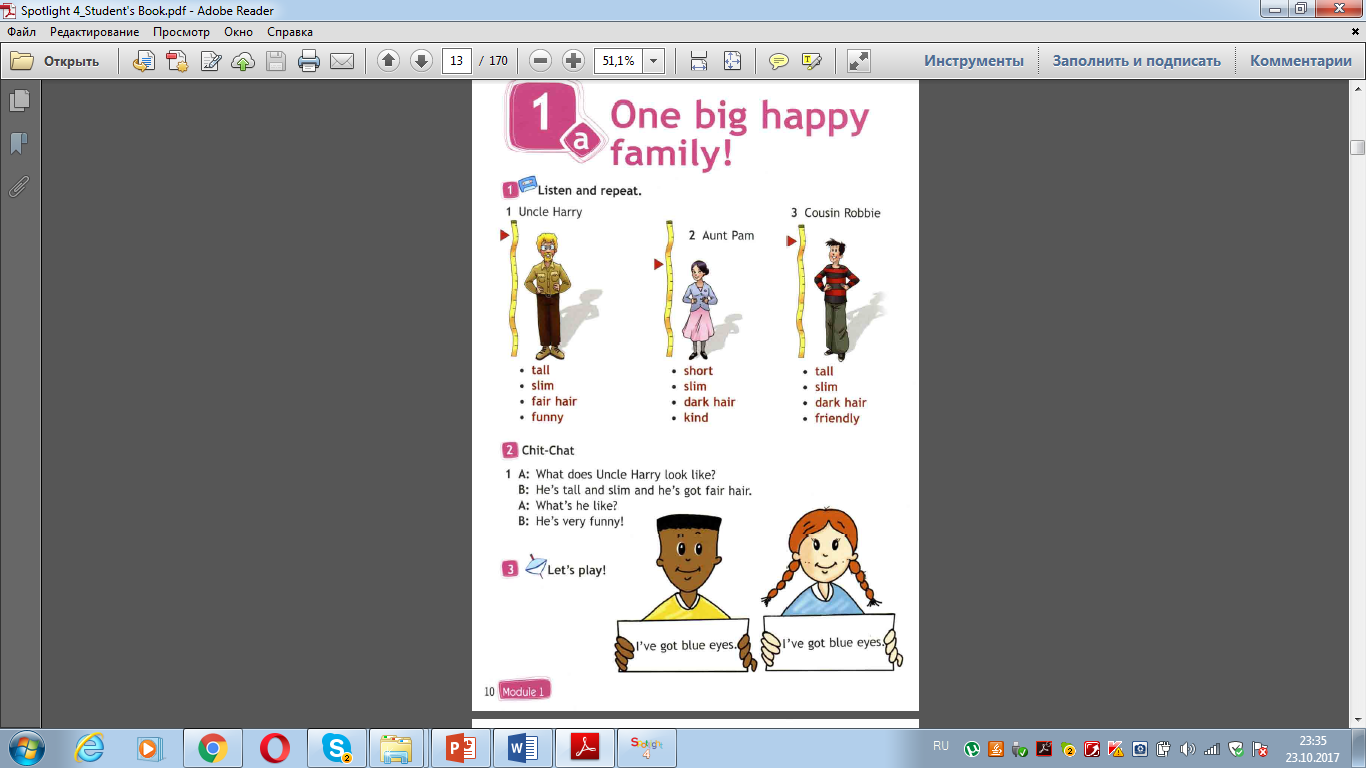 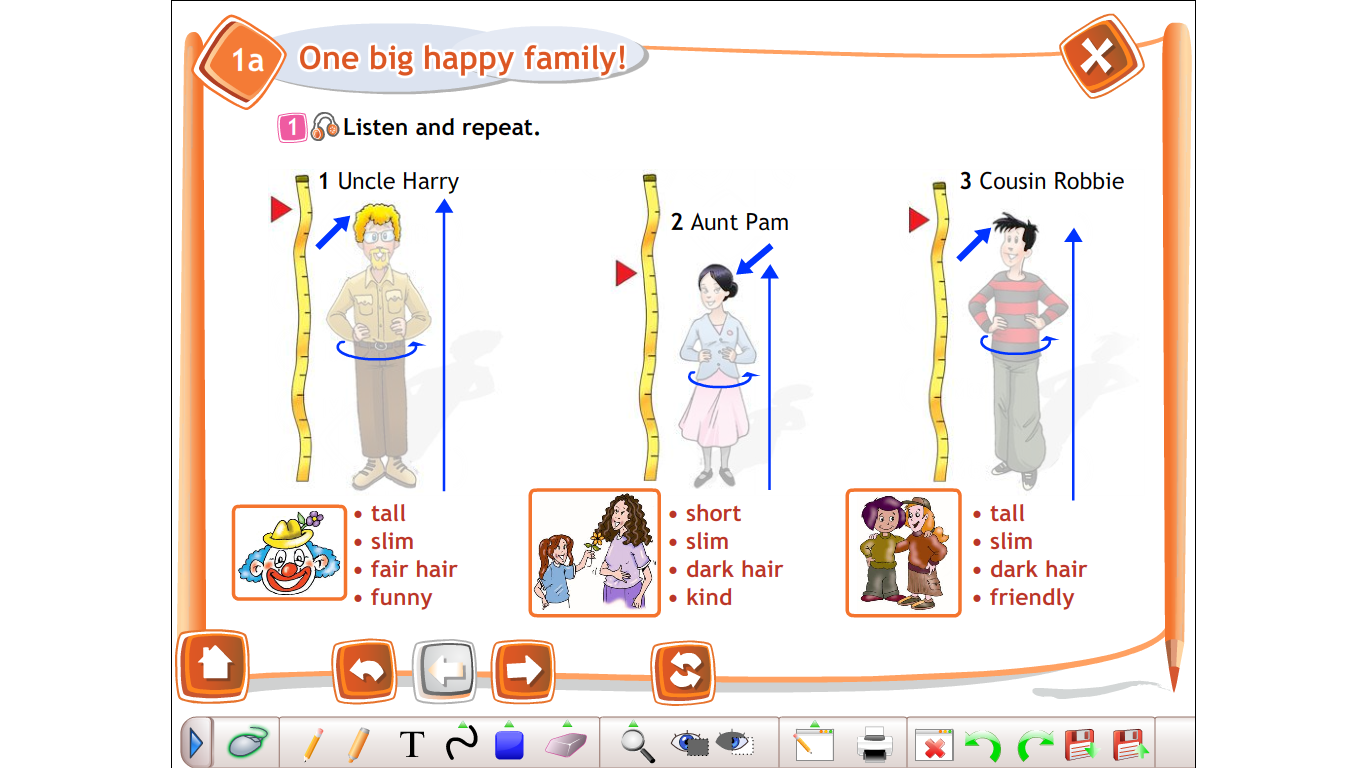 Все элементы учебника
 интерактивны.
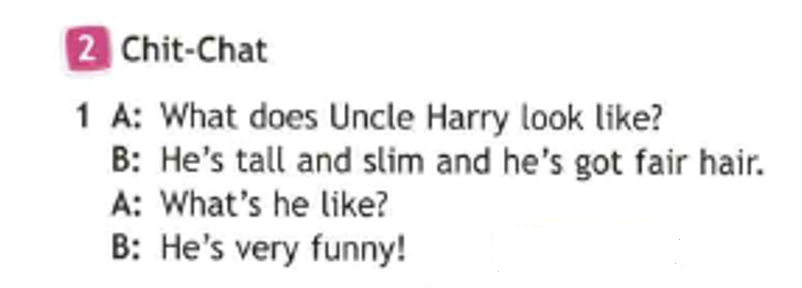 Возможности ЭФУ
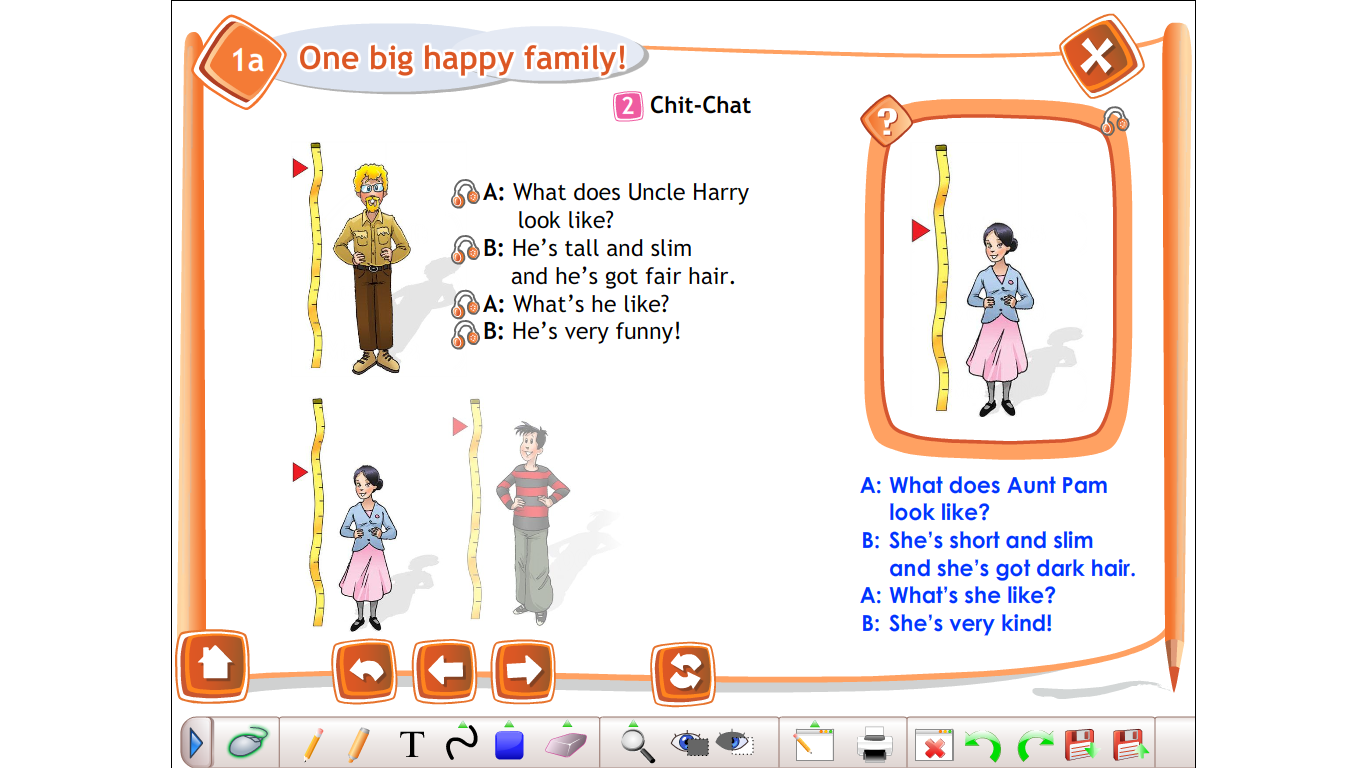 Отработка новых структур в диалоге Chit-Chat (многократное прослушивание, чтение, драматизация, самоконтроль)
Возможности ЭФУ
Наличие дополнительного сюжета в виде видео фильма позволяет мотивировать учеников «ожившими» образами, создавая ситуацию реальности.
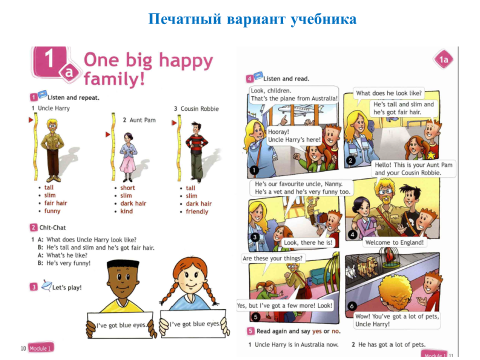 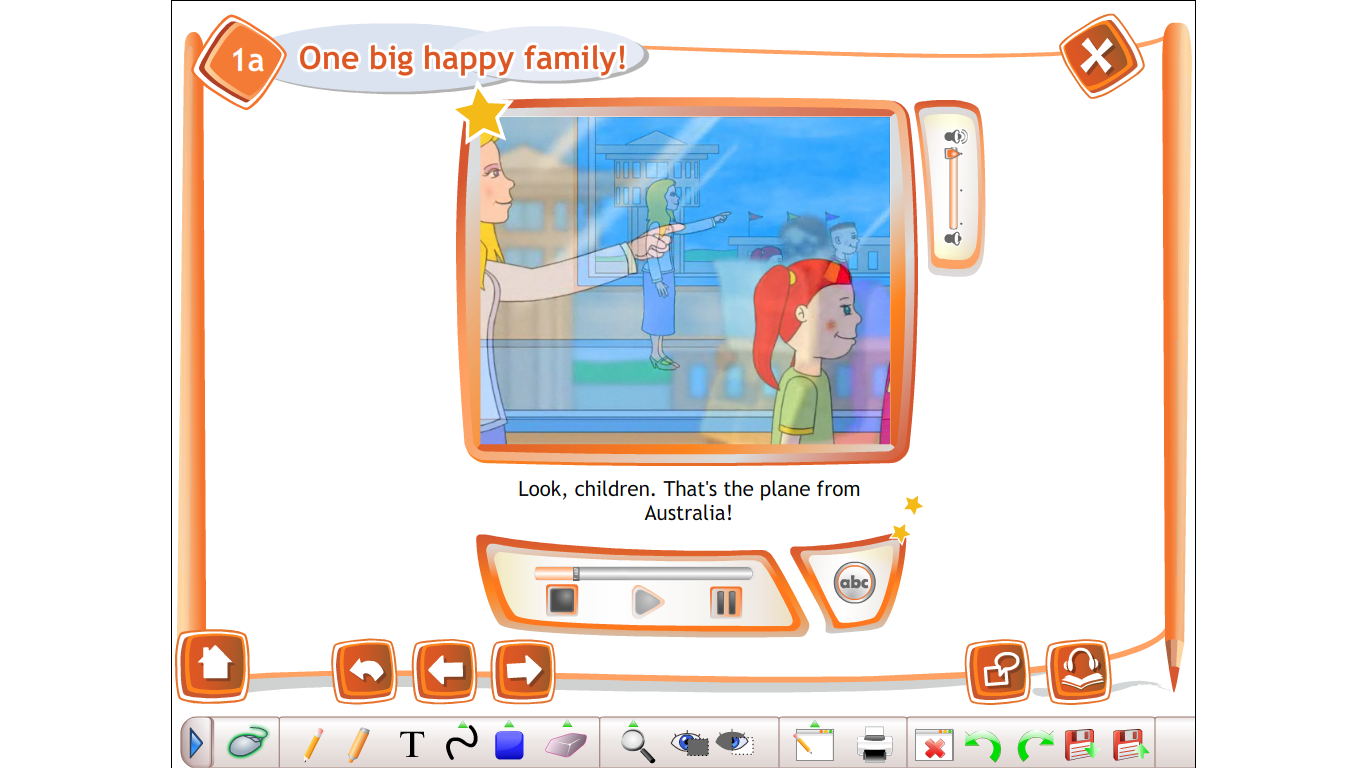 Возможности ЭФУ
Работа с текстом. Возможность прослушивания текста в индивидуальном режиме с субтитрами и без.
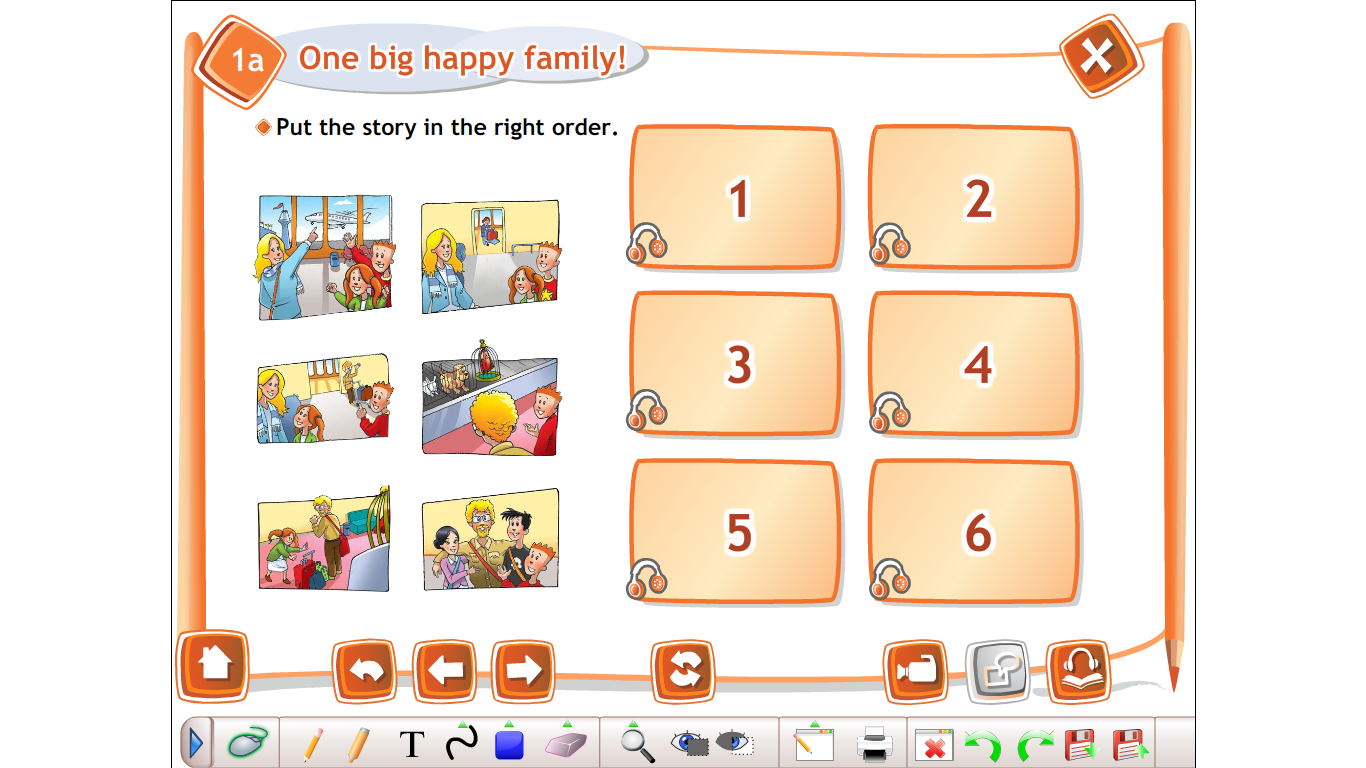 Возможности ЭФУ
Работа с текстом. Возможность драматизации диалога.
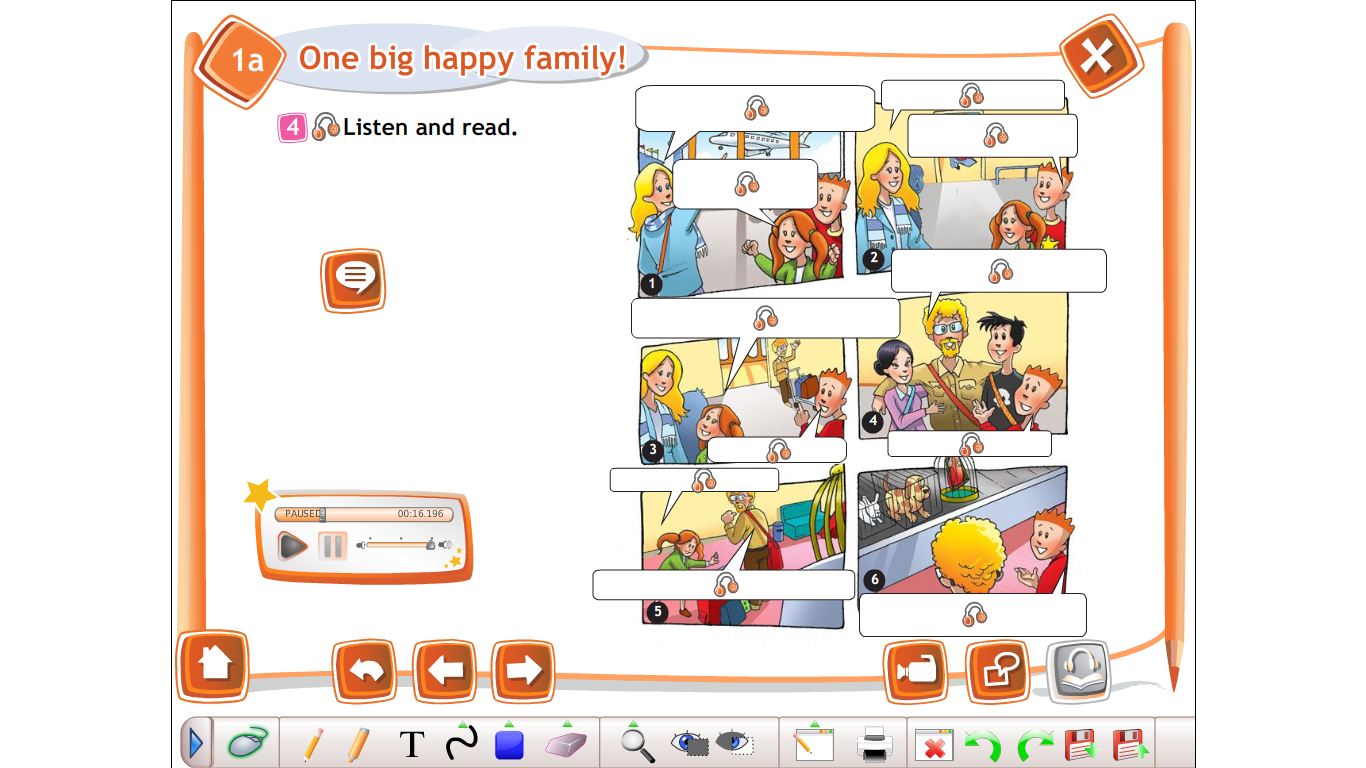 Возможности ЭФУ
Работа с грамматикой.
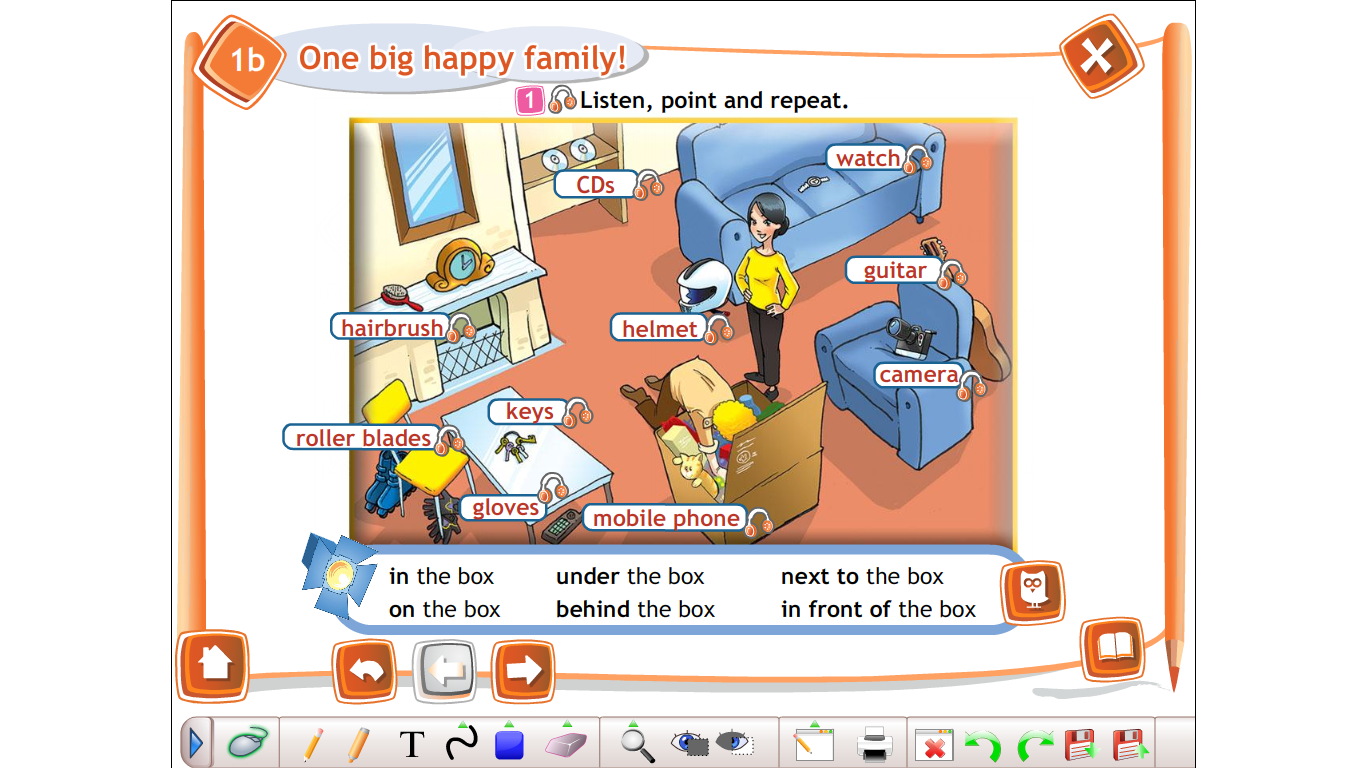 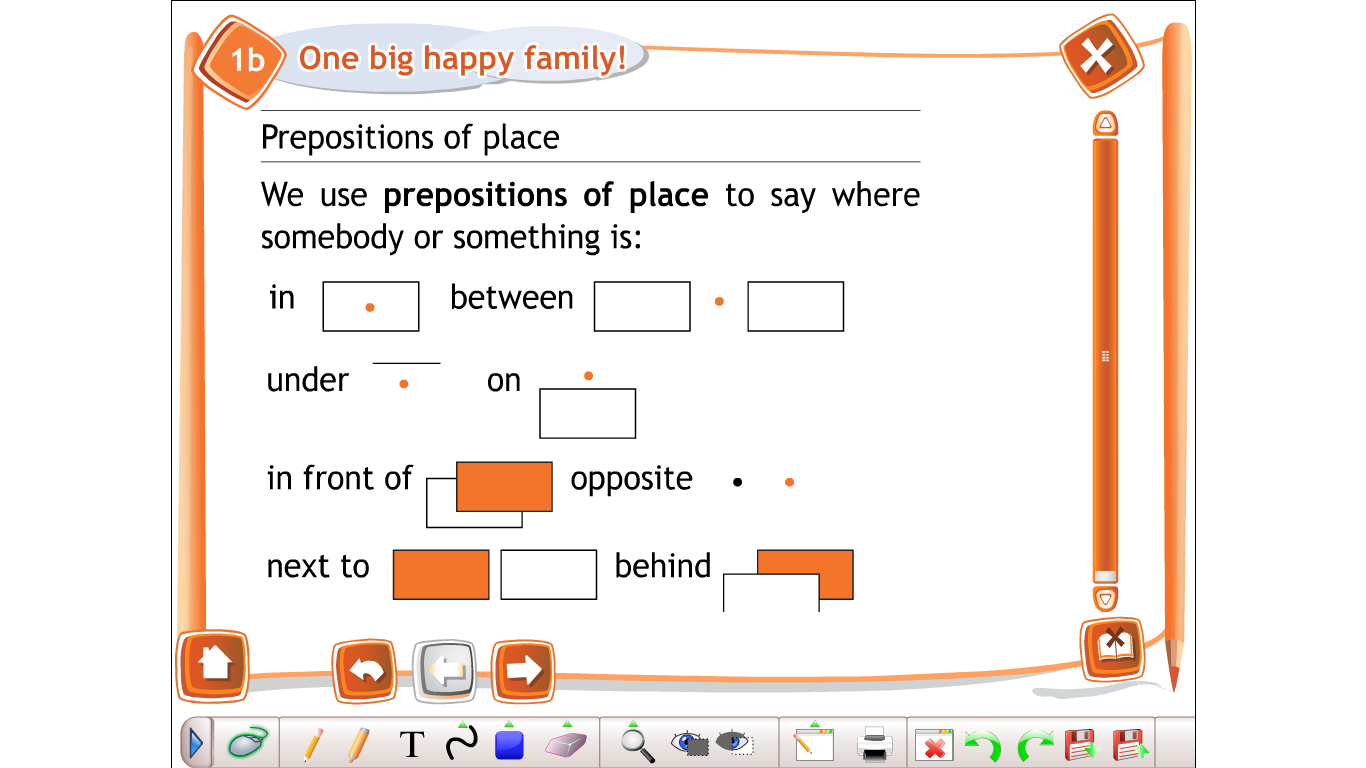 Возможности ЭФУ
Чтение. Соотнесение графического образа английского слова с его звуковым образом
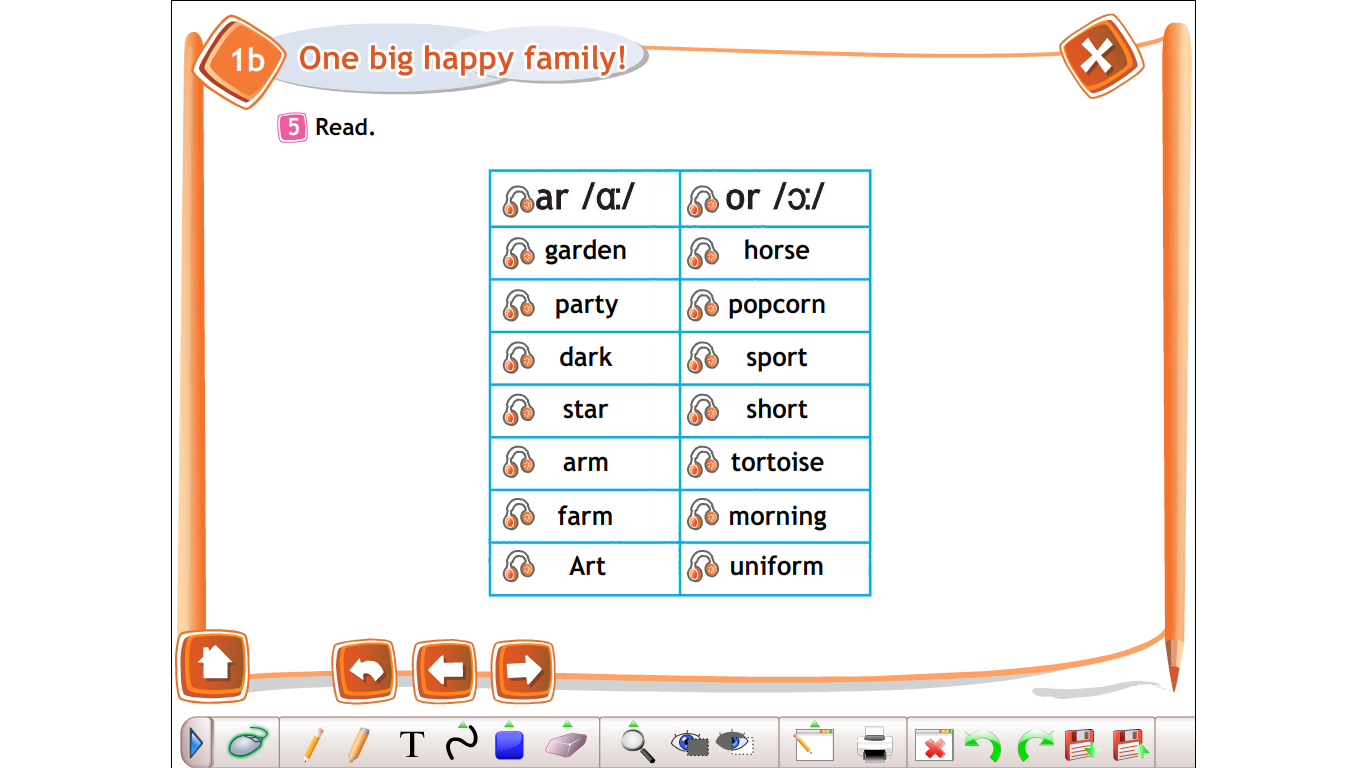 Возможности ЭФУ
Игра на сравнение изображений
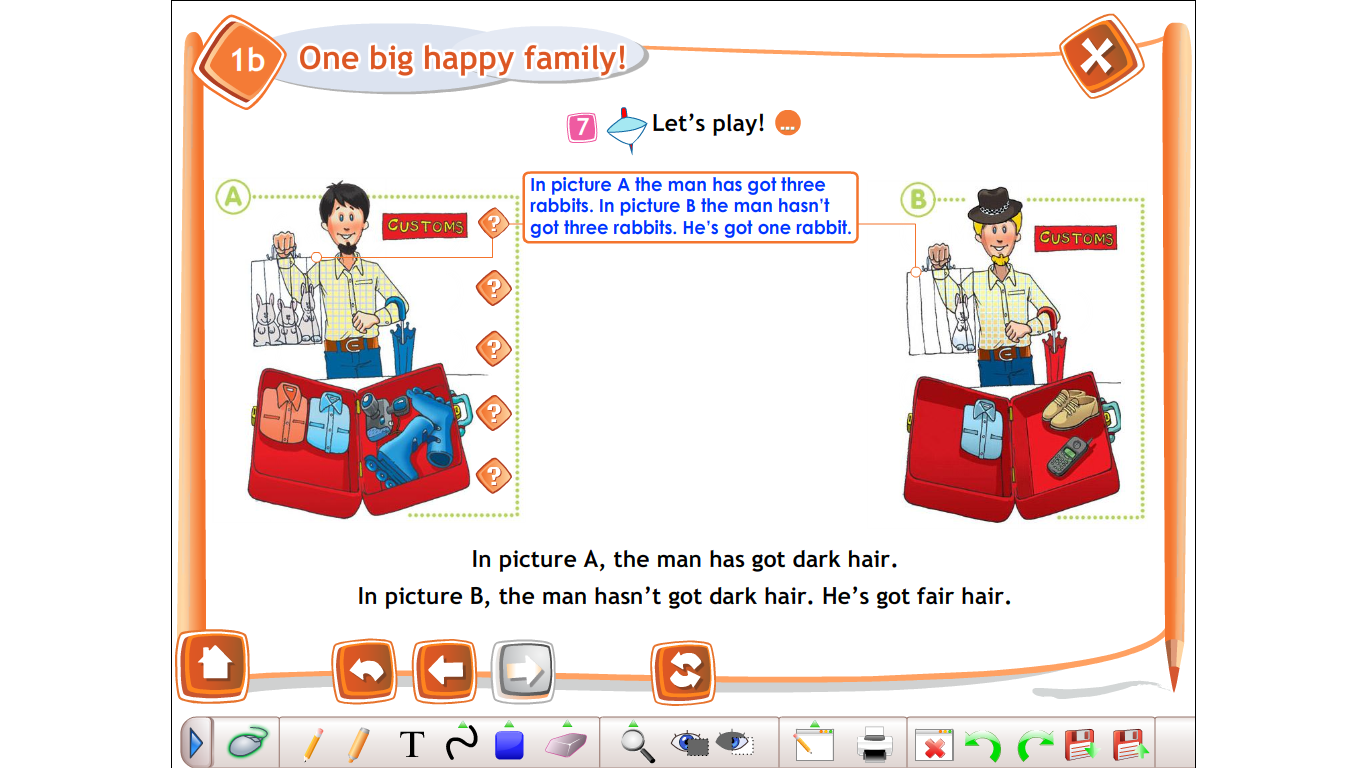 Возможности ЭФУ
Наличие тестов, позволяющих оценивать насколько успешно усвоен материал модуля.
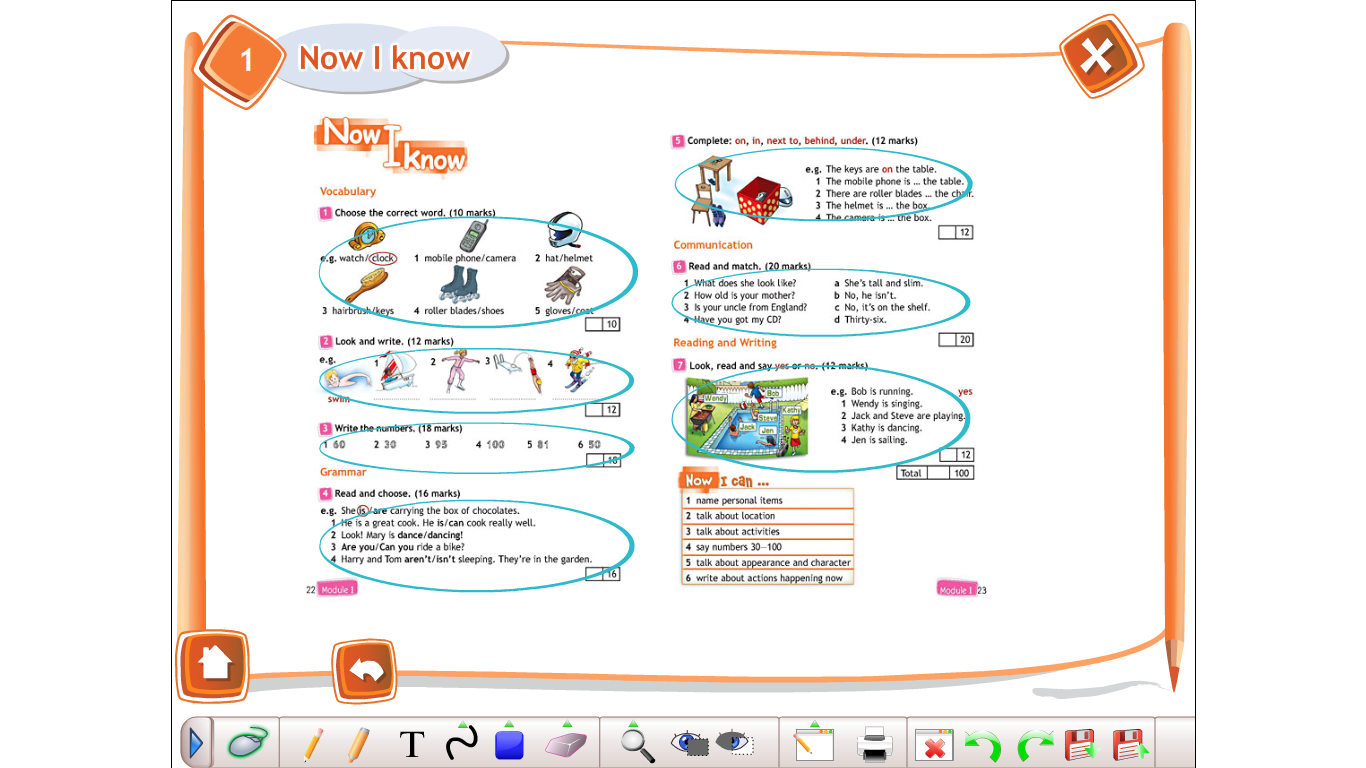 Возможности ЭФУ
Самоконтроль. Возможность сброса и повторения.
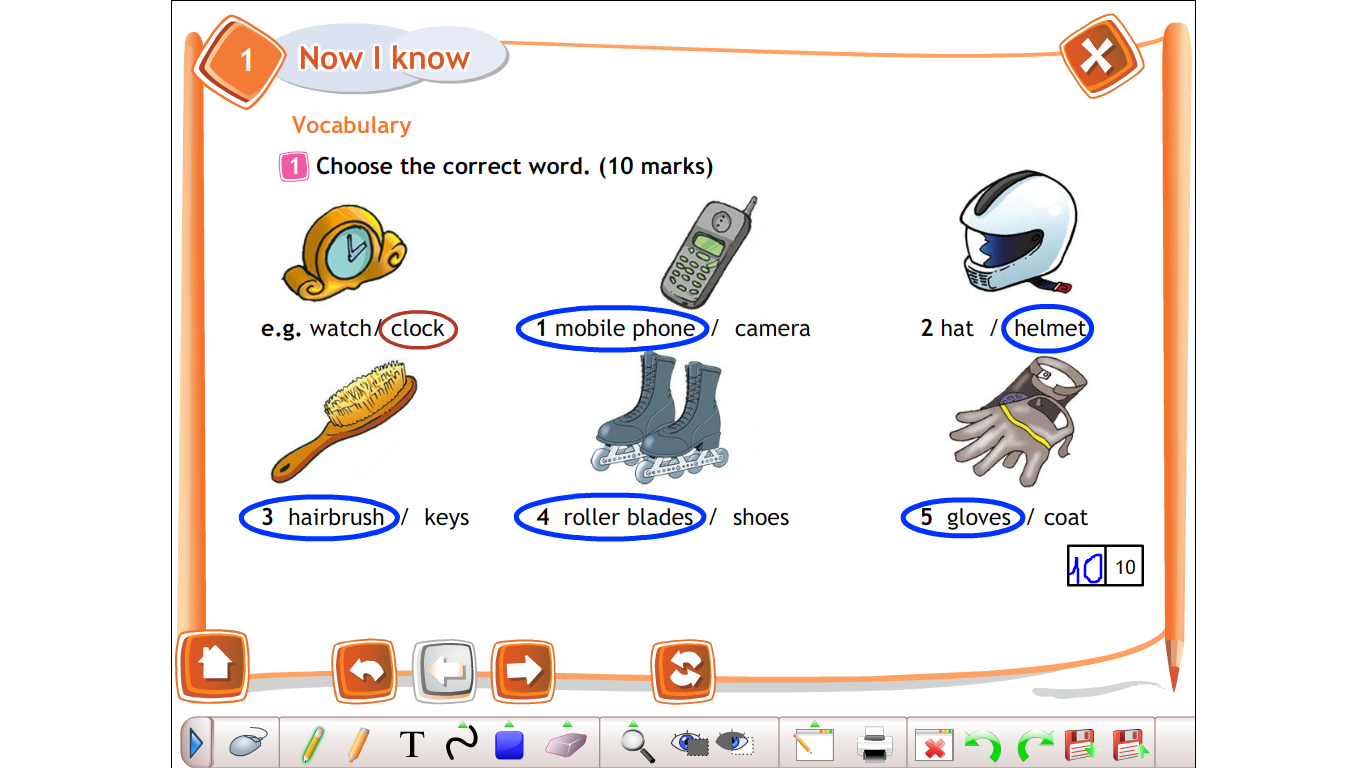 Возможности ЭФУ
Игра – ведущий вид деятельности в начальной школе
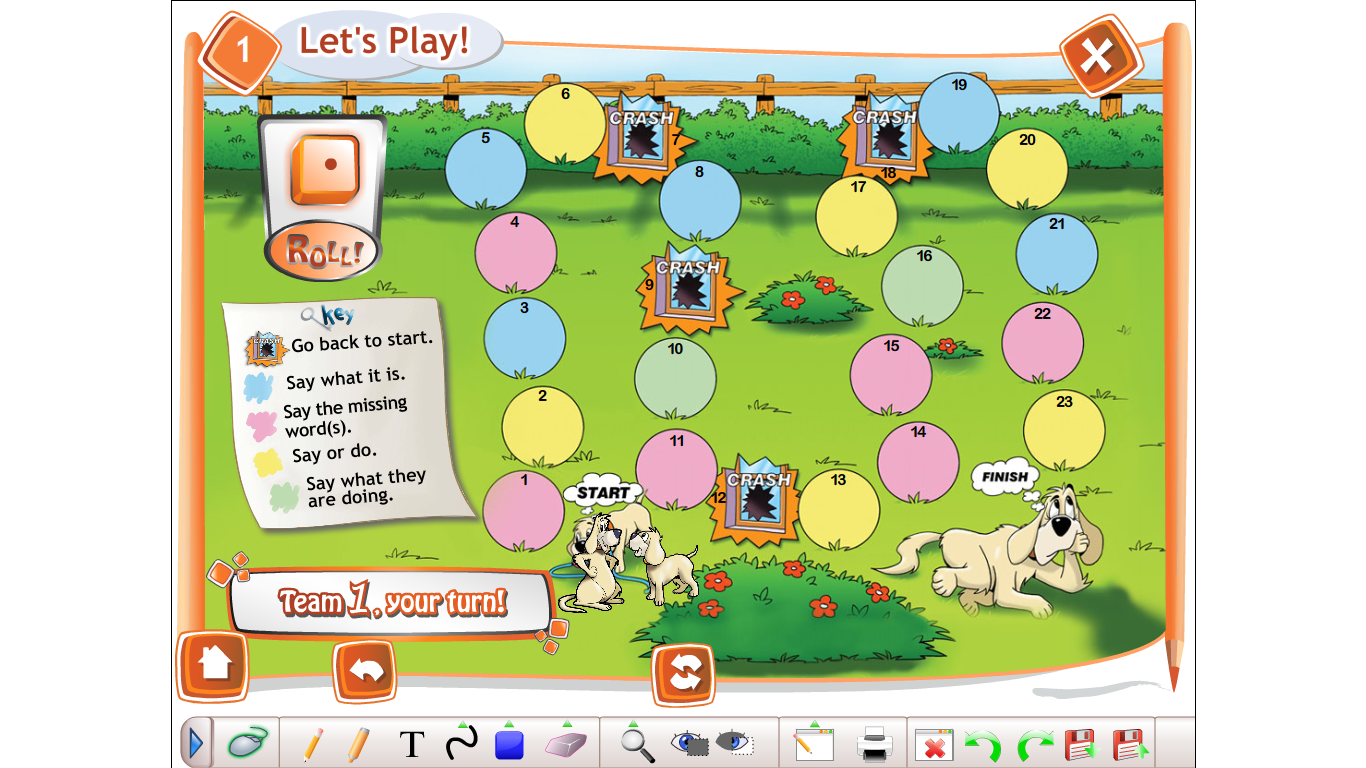 Возможности ЭФУ
Интерактивные упражнения рабочей тетради
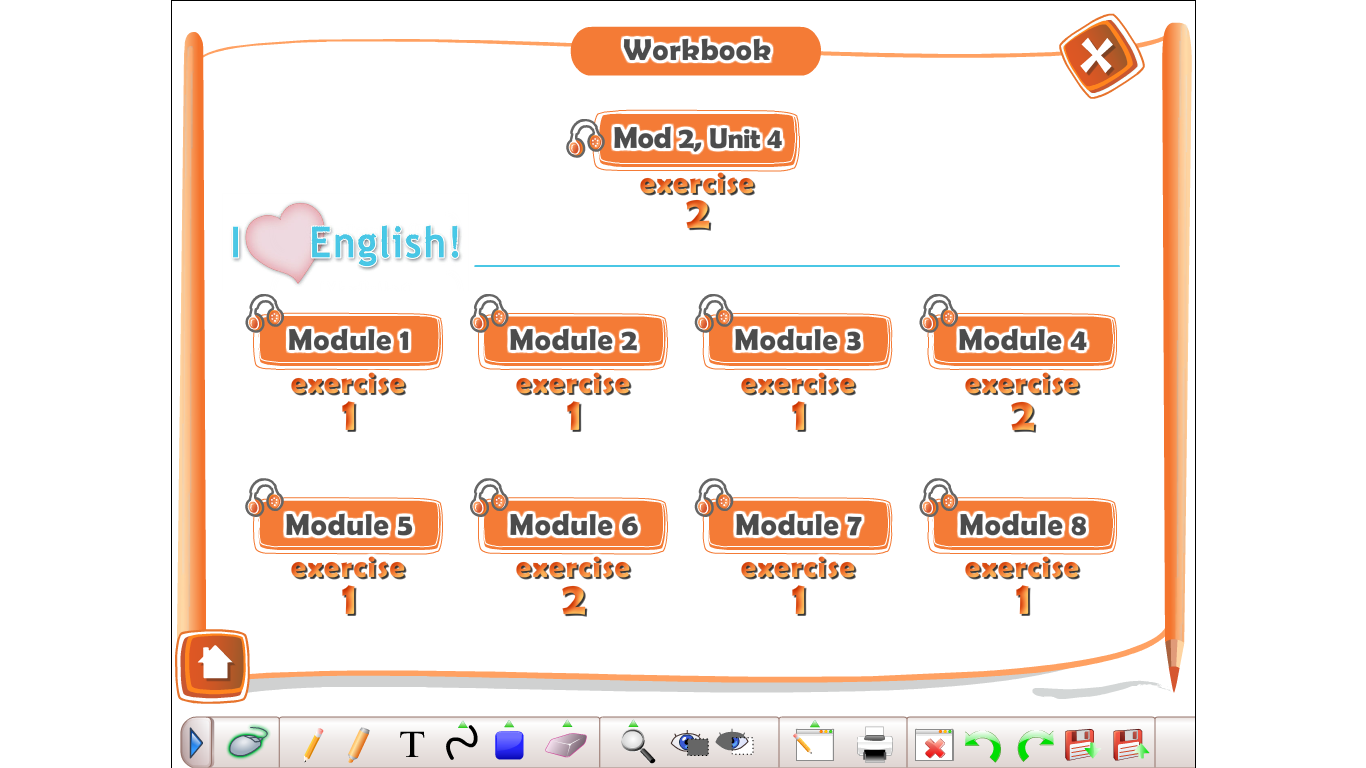 Возможности ЭФУ
Работа со страноведческим материалом посредством интерактивных упражнений развивает социокультурные знания и умения
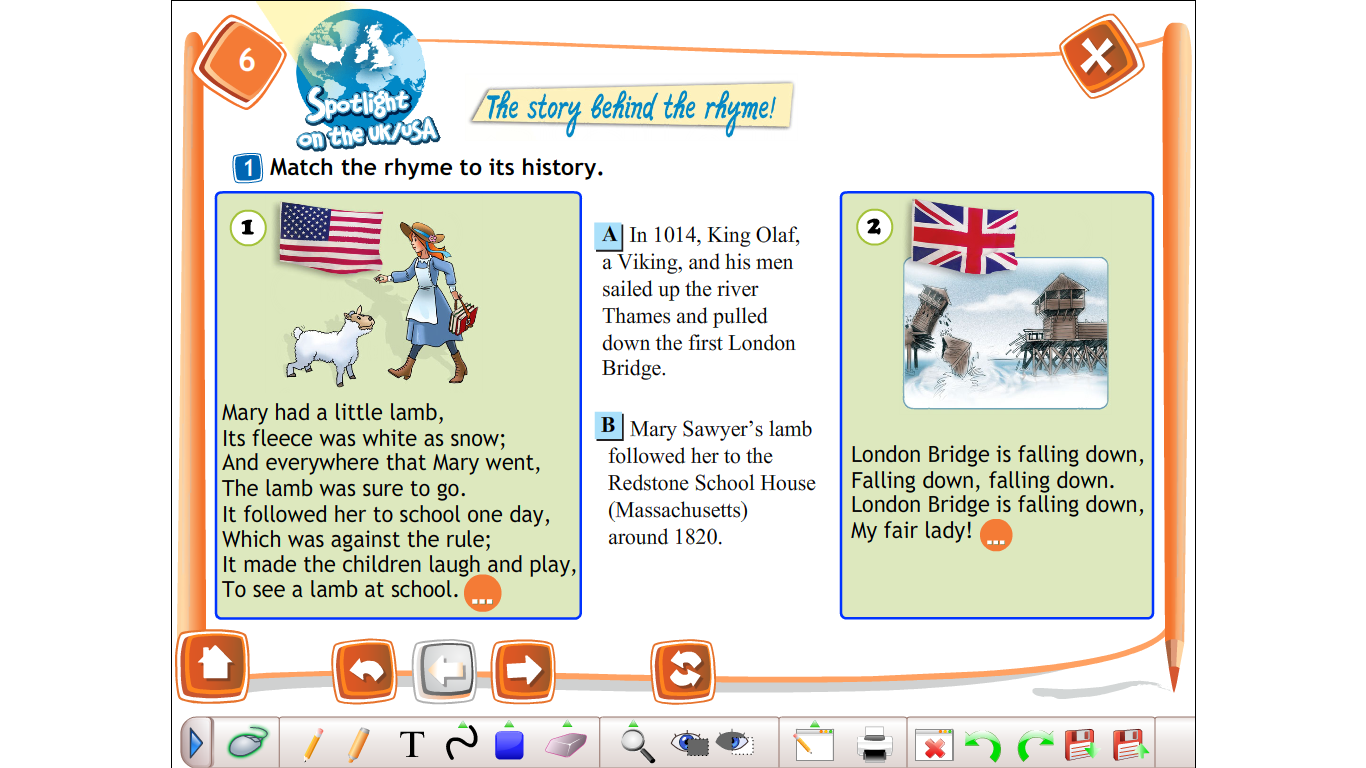 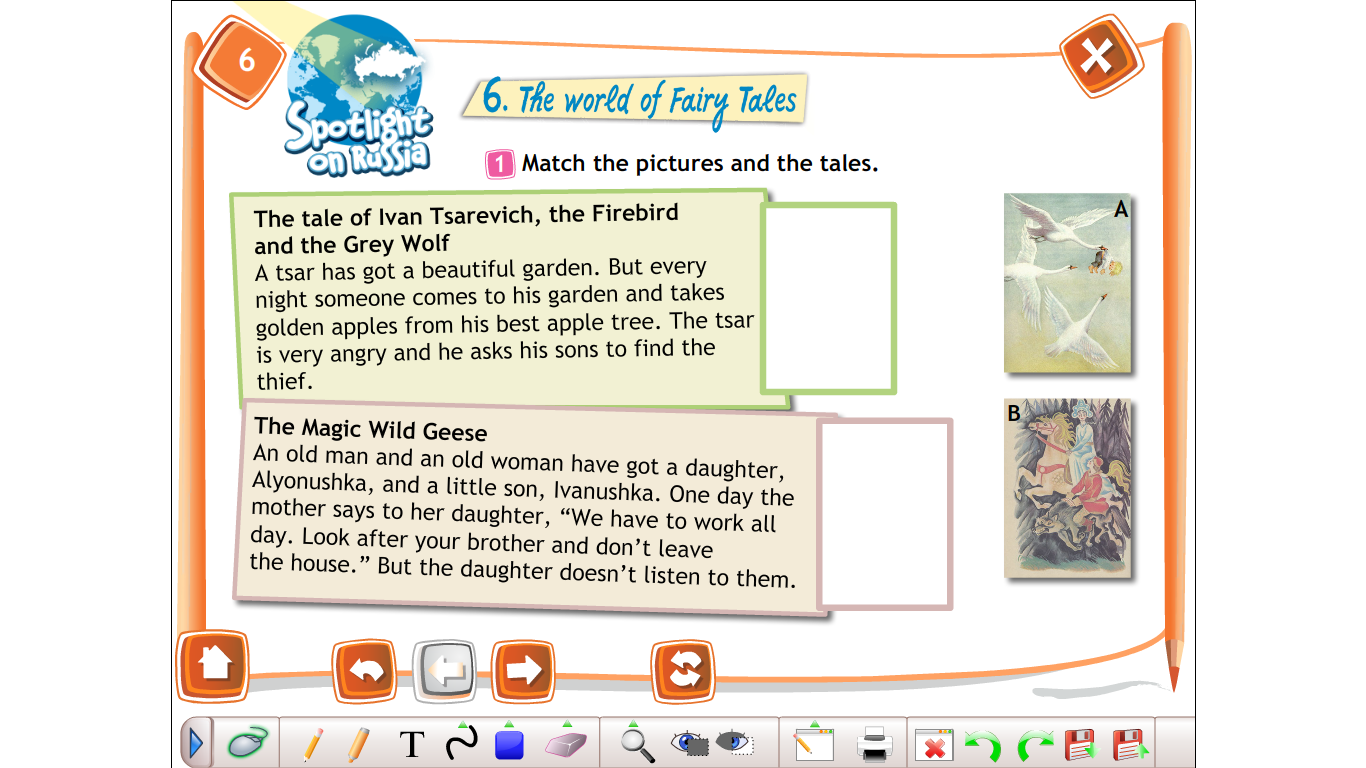 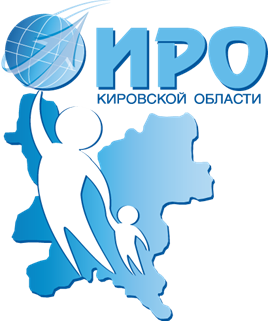 Курсы повышения квалификации учителей иностранного языка
«Методические основы раннего обучения иностранным языкам в условиях реализации ФГОС»,
«Совершенствование профессиональной компетентности учителя иностранного языка в условиях реализации ФГОС»,
«Управление процессом внедрения электронных средств обучения в практику работы современного педагога в условиях реализации ФГОС»
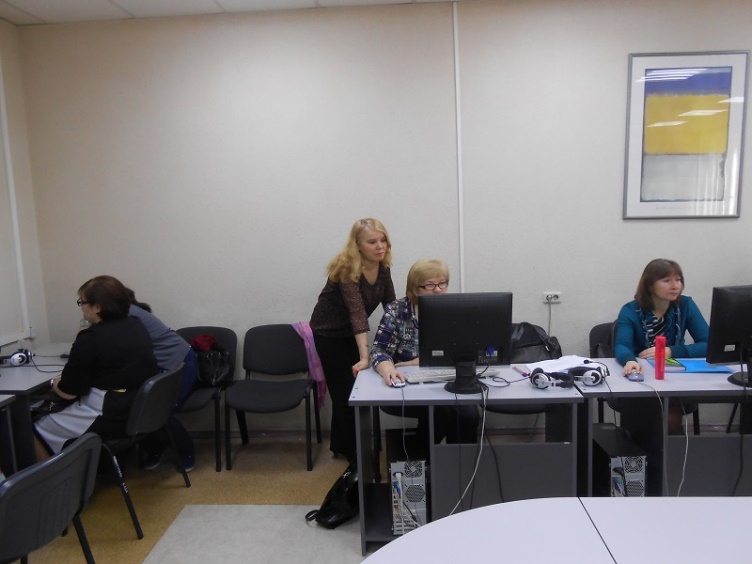 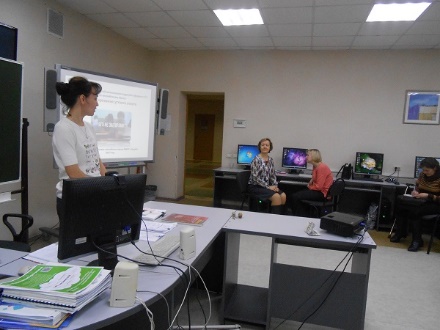 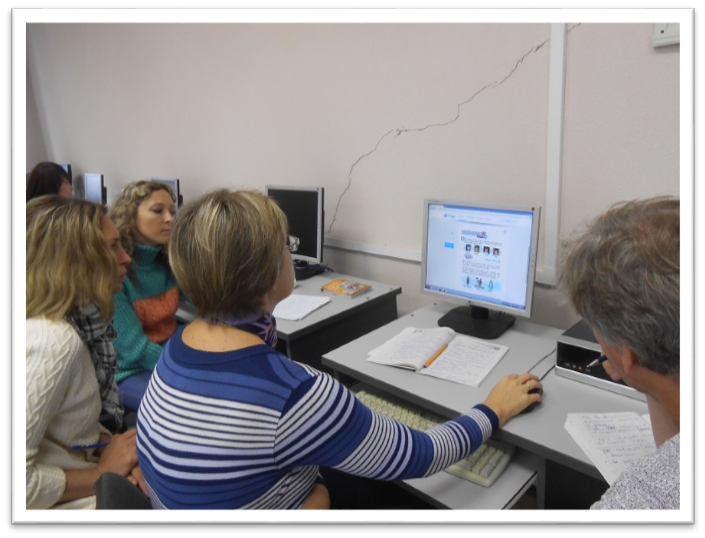 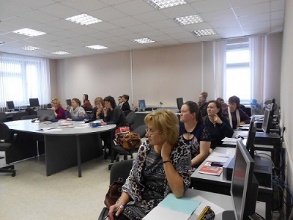 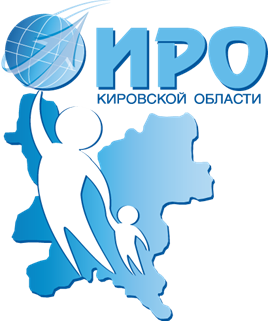 Семинары
Электронная форма учебника (ЭФУ). Новая форма – новые возможности







Содержание и технологии обучения английскому языку с учётом требований ФГОС (программа «Favourite» 2-9 кл., учебники в печатной и электронной форме)
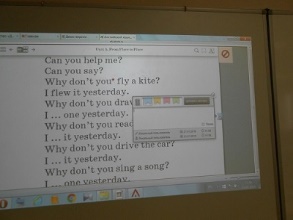 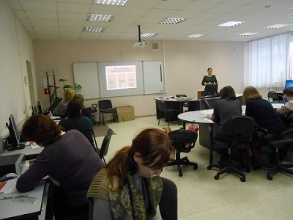 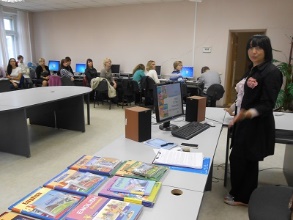 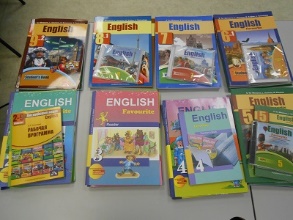 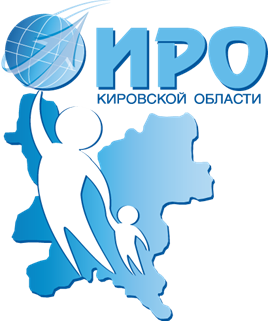 Вебинары
Использование лингафонного класса на уроках иностранного языка
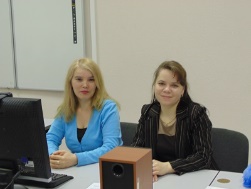 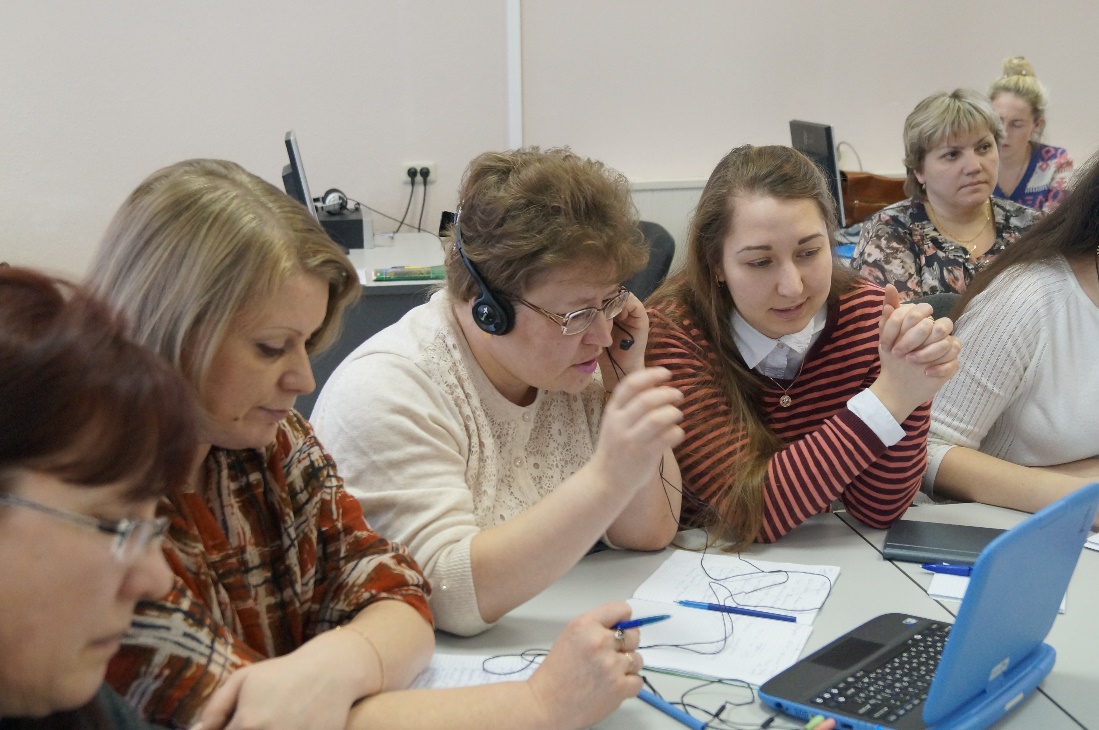 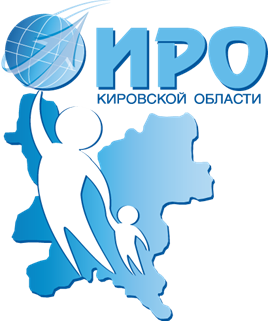 Открытые уроки
Открытые уроки в образовательных организациях : МОАУ ЛинТех № 28, МБОУ СОШ № 2, МБОУ СОШ с УИОП № 30, МБОУ «Лицей» города Кирово-Чепецка.
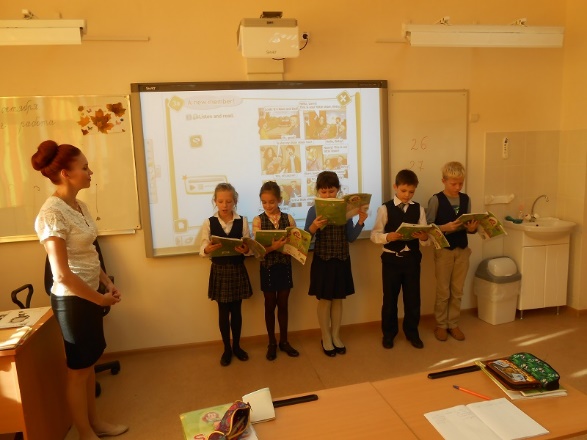 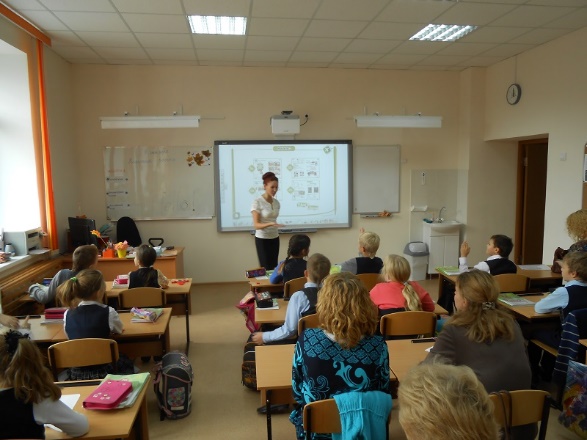 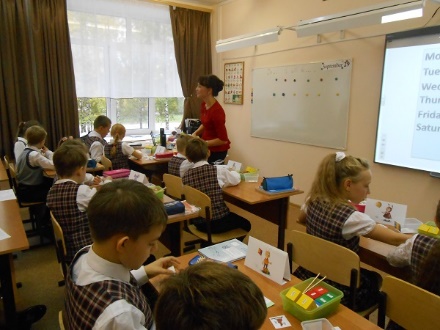 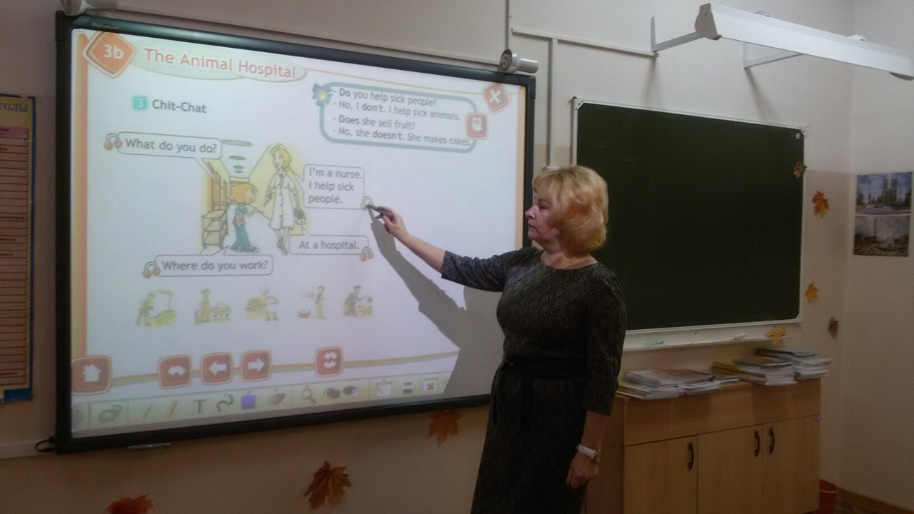 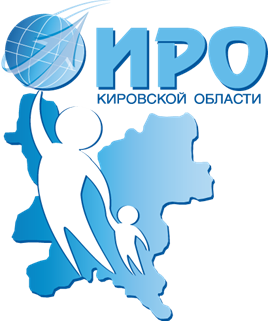 Образовательные организации активно использующие электронные приложения
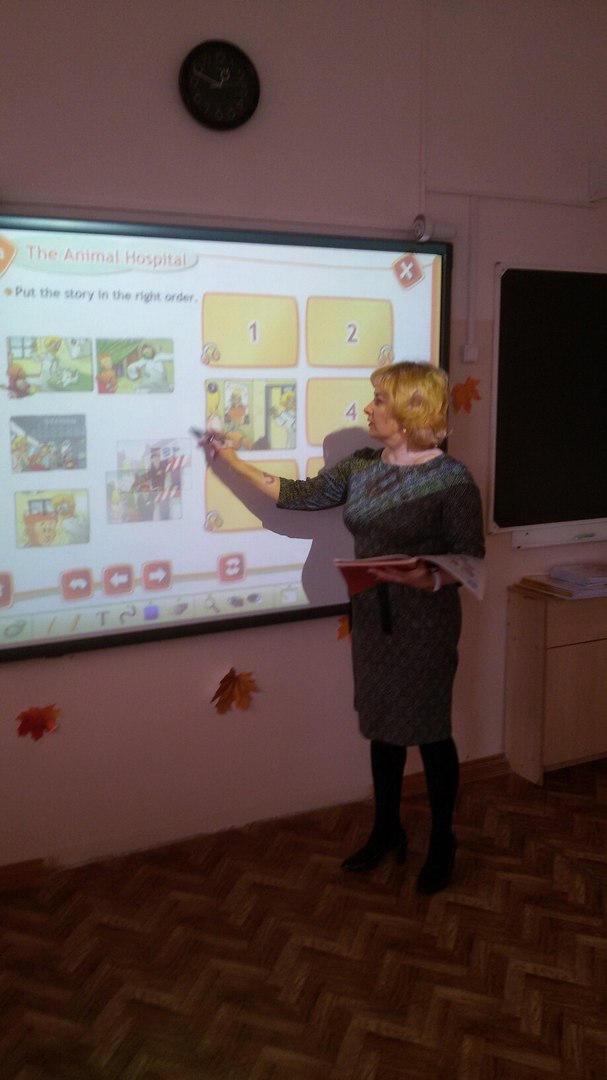 МОАУ ЛинТех № 28 города Кирова, МБОУ СОШ с УИОП № 30 города Кирова, МБОУ СОШ №32 города Кирова, МБОУ СОШ № 53 г. Кирова, МБОУ СОШ № 2 города Кирова, МОУ СОШ с УИОП № 1 г. Советска, Муниципальное казенное вечернее (сменное) общеобразовательное учреждение вечерняя (сменная) общеобразовательная школа города Кирово-Чепецка Кировской области, МКОУ ООШ 4  г. Советска, МКОУ СОШ дер. Средние Шуни, МКОУ СОШ № 6 г. Омутнинска, МКОУ СОШ №5 города Вятские Поляны Кировской области, МКОУ «Лицей с кадетскими классами имени Г.С. Шпагина».
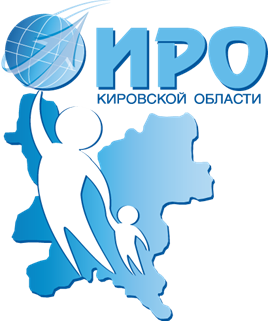 Публикации учителей
Опыт использования учителями электронного приложения в образовательной деятельности представлен в публикациях различного уровня.
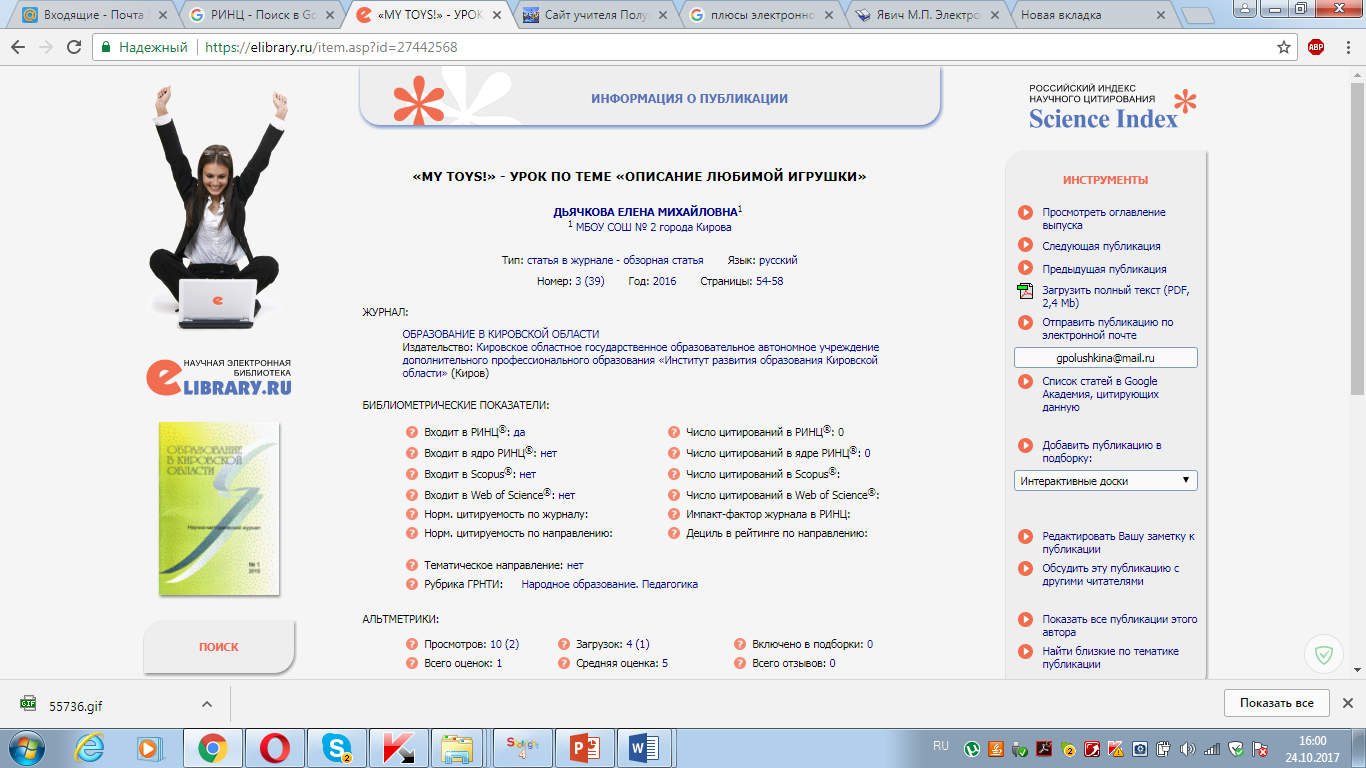 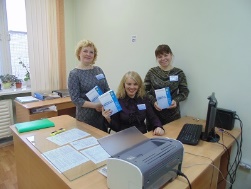 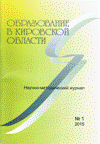 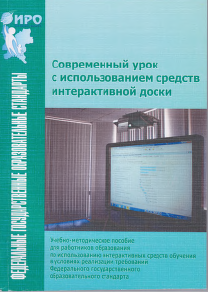 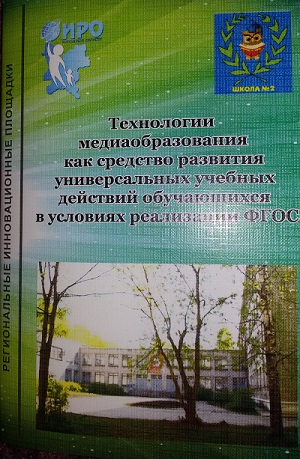 Научная Электронная Библиотека.  Российский Индекс Научного Цитирования.
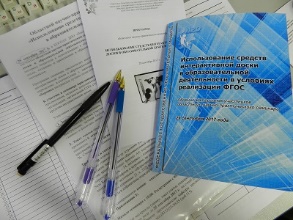 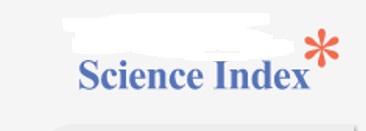 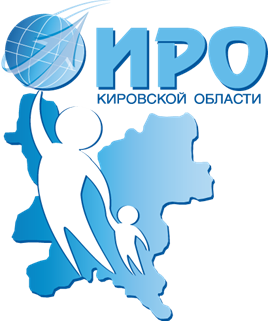 Таким образом, яркое и наглядное представление грамматического материала, анимационное видео, аудио-упражнения, игры позволяют сделать уроки английского языка живыми и увлекательными.
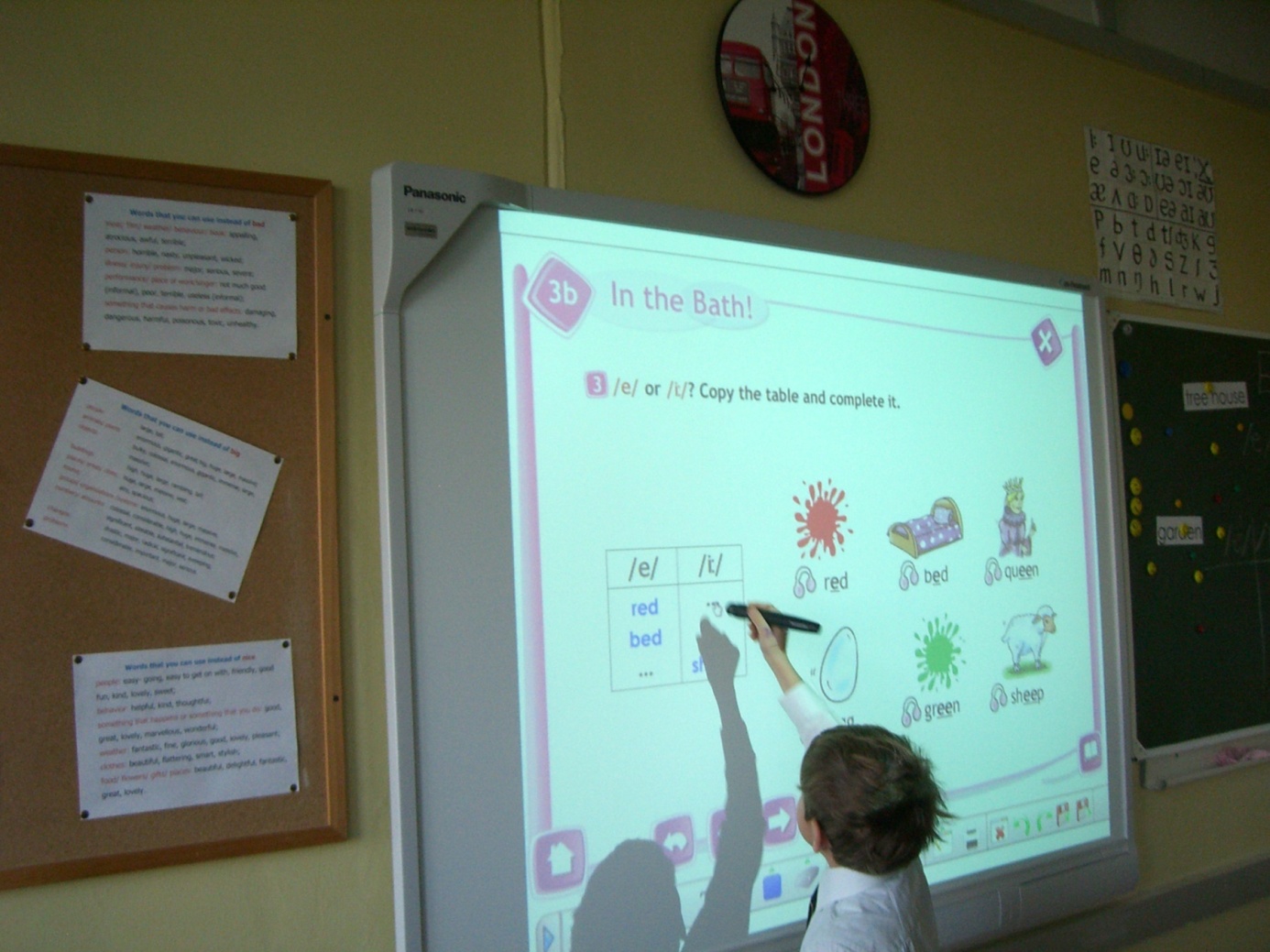 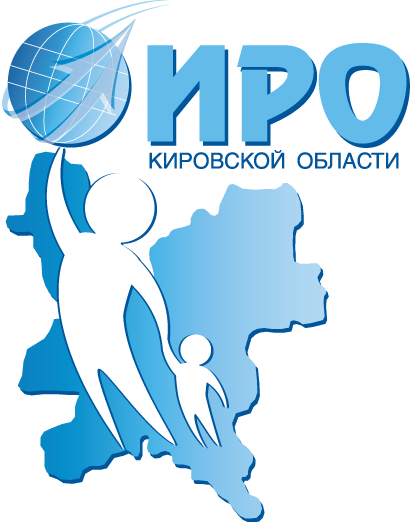 Спасибо за внимание!
Полушкина Г.Ф.,
старший преподаватель кафедры предметных областей
Киров, 2017